545 Boylston Street Public Arts Proposal
Proponent:
John Hancock
Existing Condition
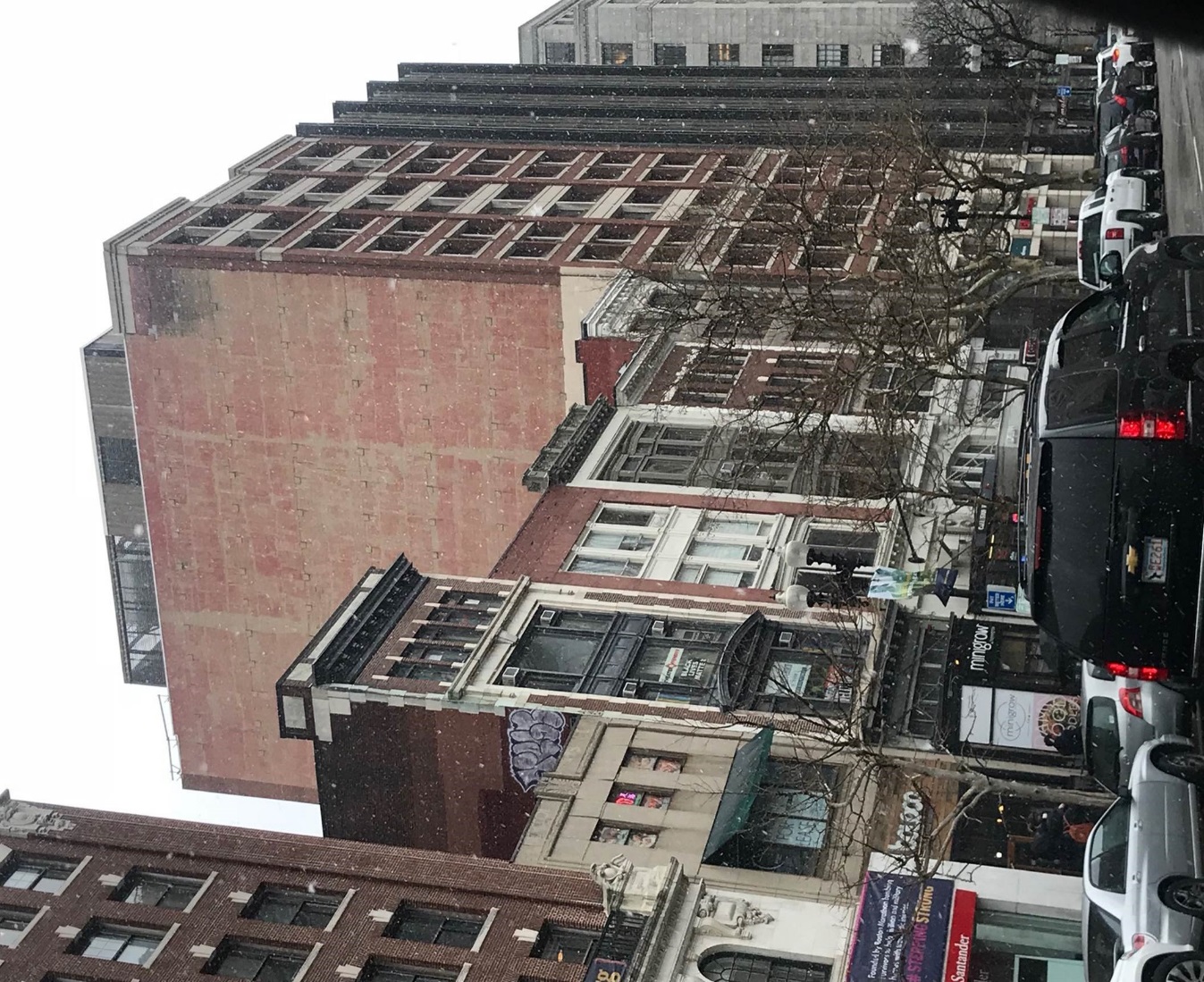 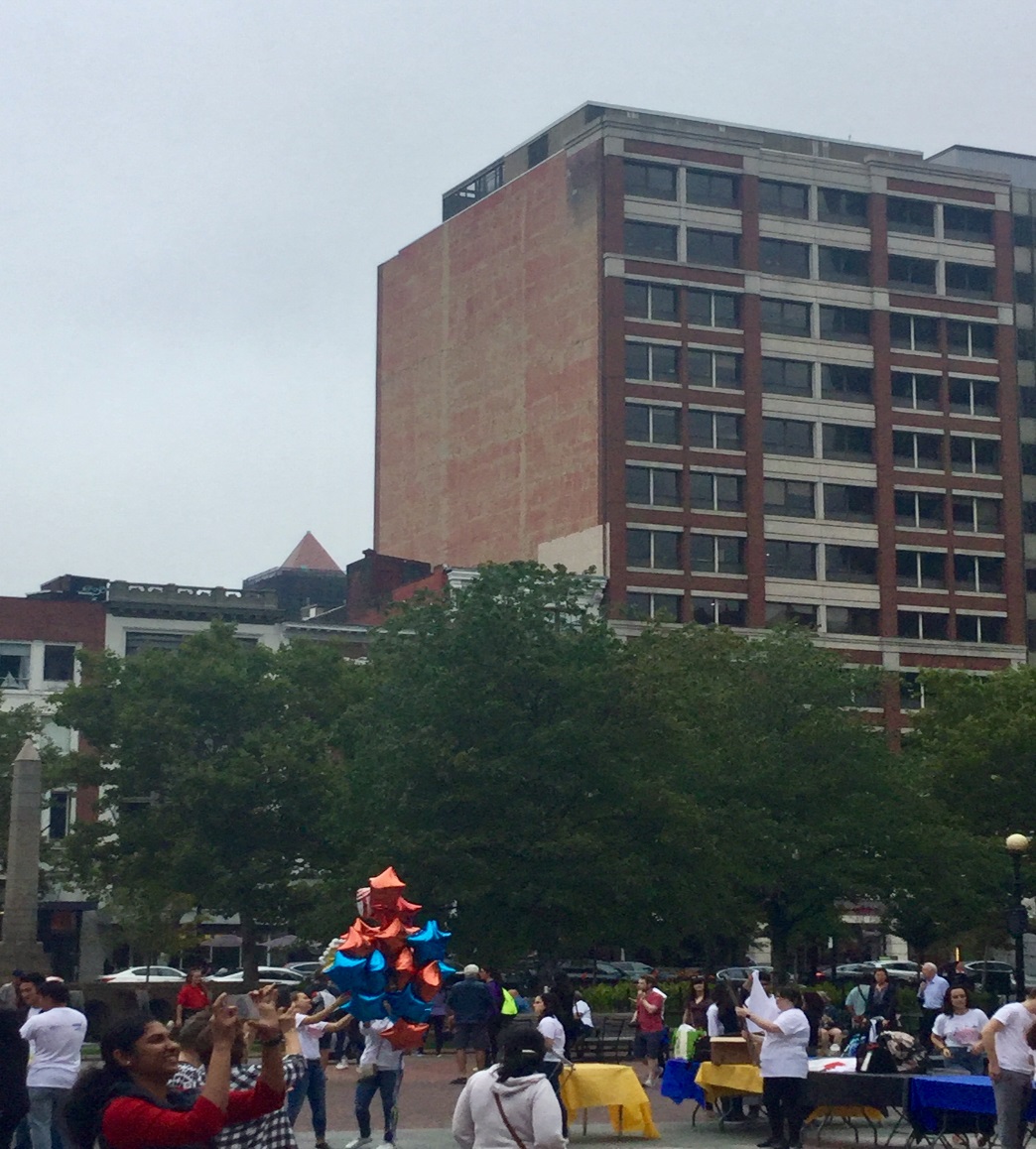 [Speaker Notes: How presentation will benefit audience: Adult learners are more interested in a subject if they know how or why it is important to them.
Presenter’s level of expertise in the subject: Briefly state your credentials in this area, or explain why participants should listen to you.]
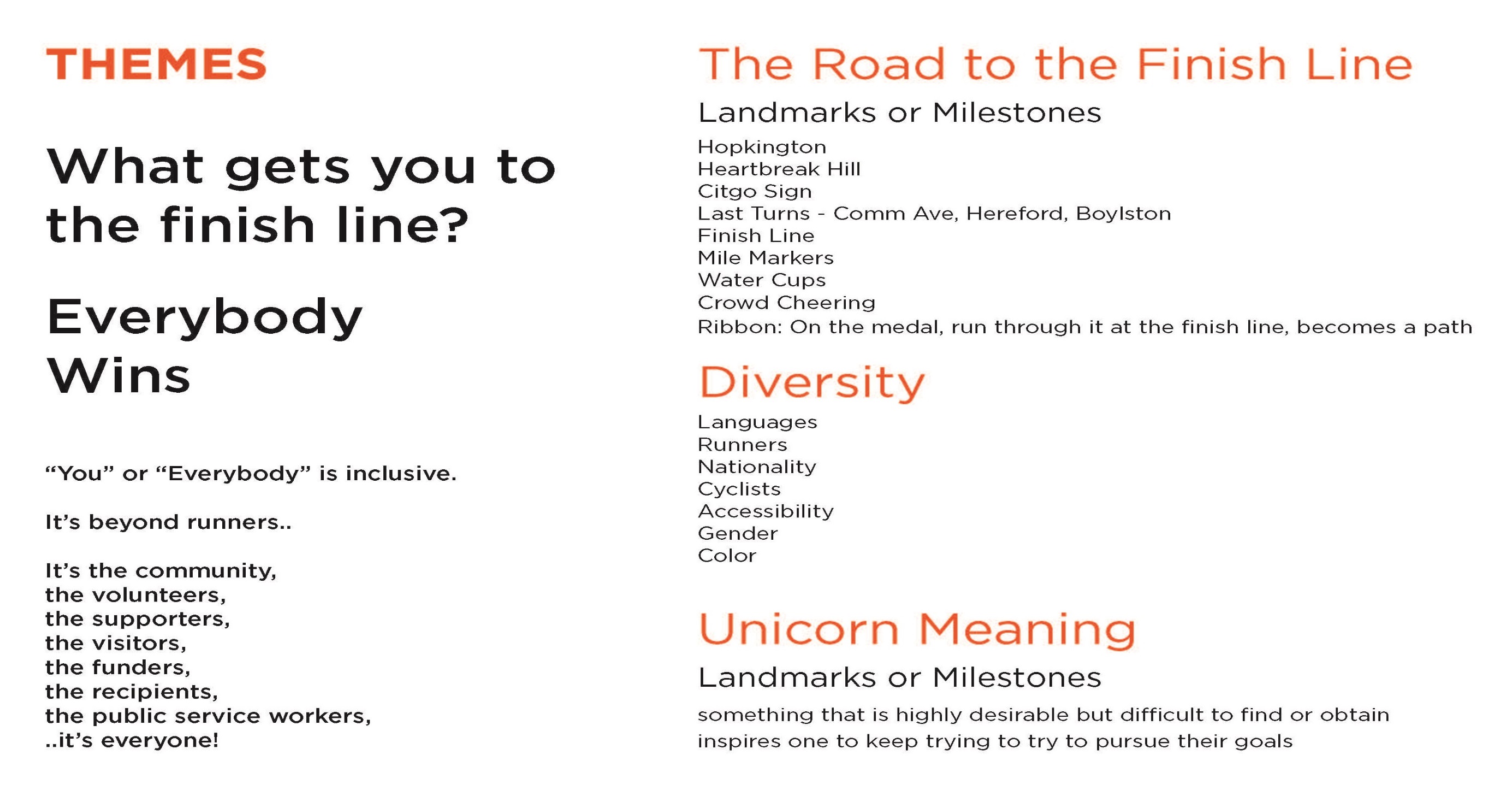 [Speaker Notes: Lesson descriptions should be brief.]
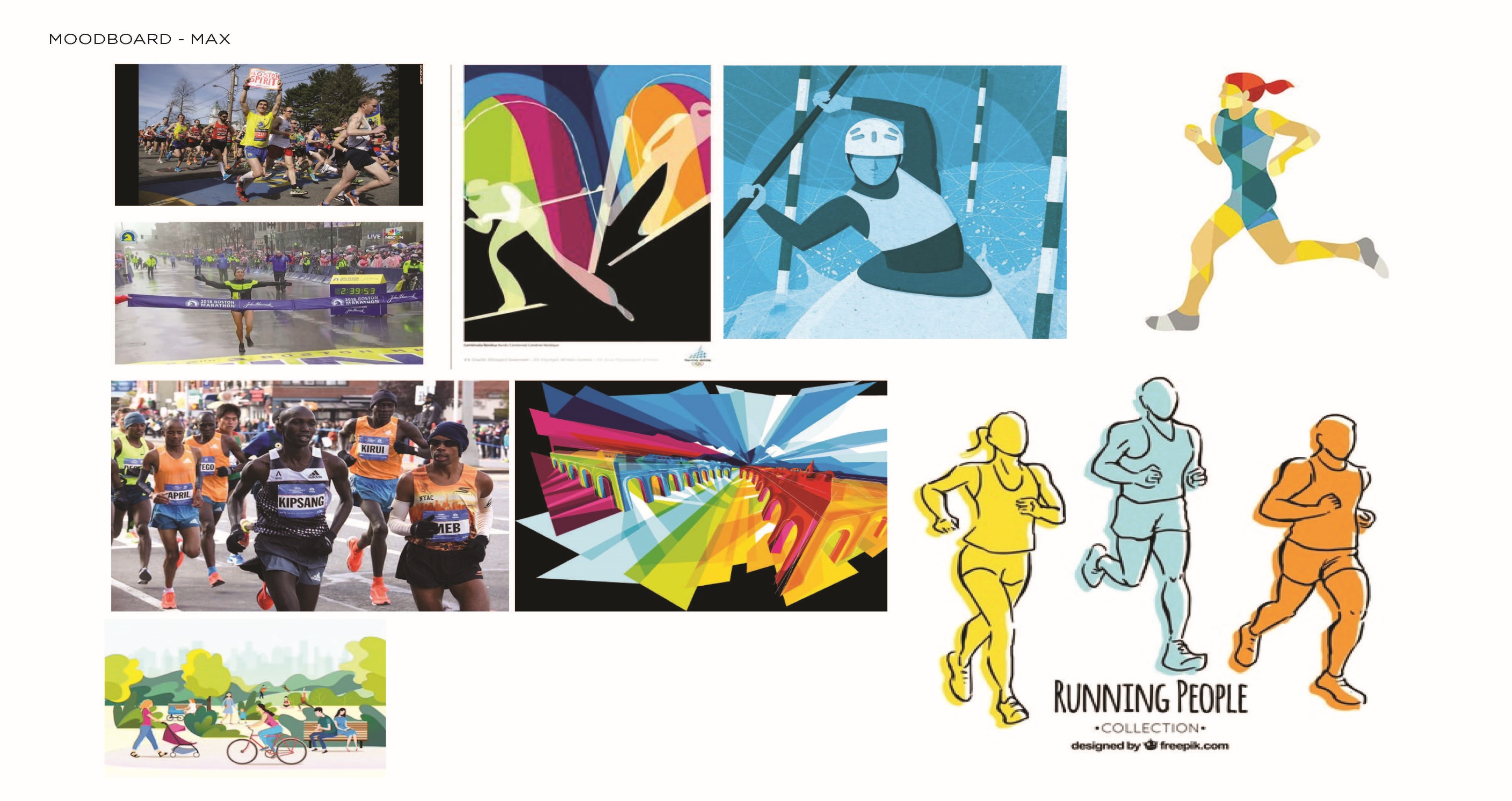 [Speaker Notes: Example objectives
At the end of this lesson, you will be able to:
Save files to the team Web server.
Move files to different locations on the team Web server.
Share files on the team Web server.]
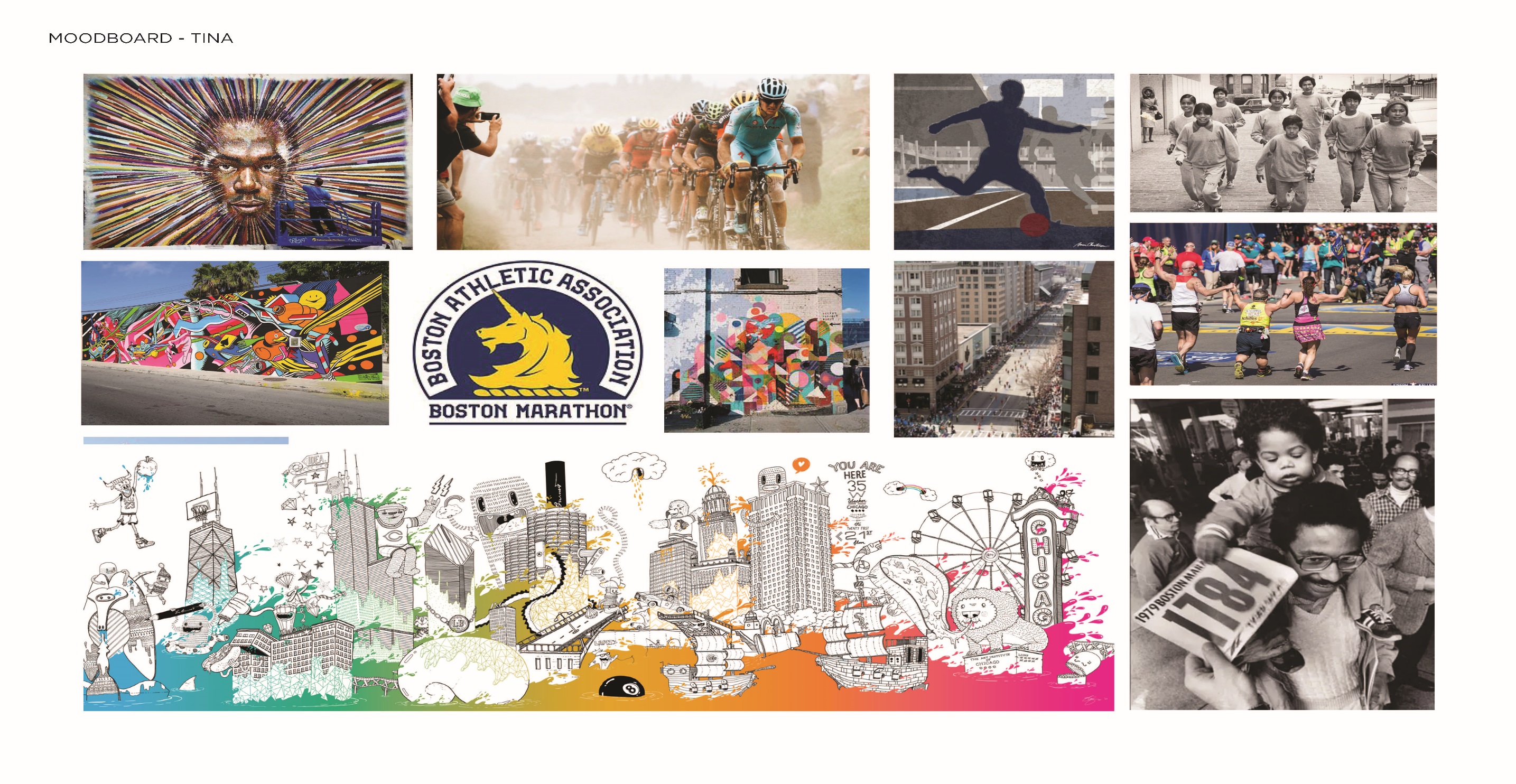 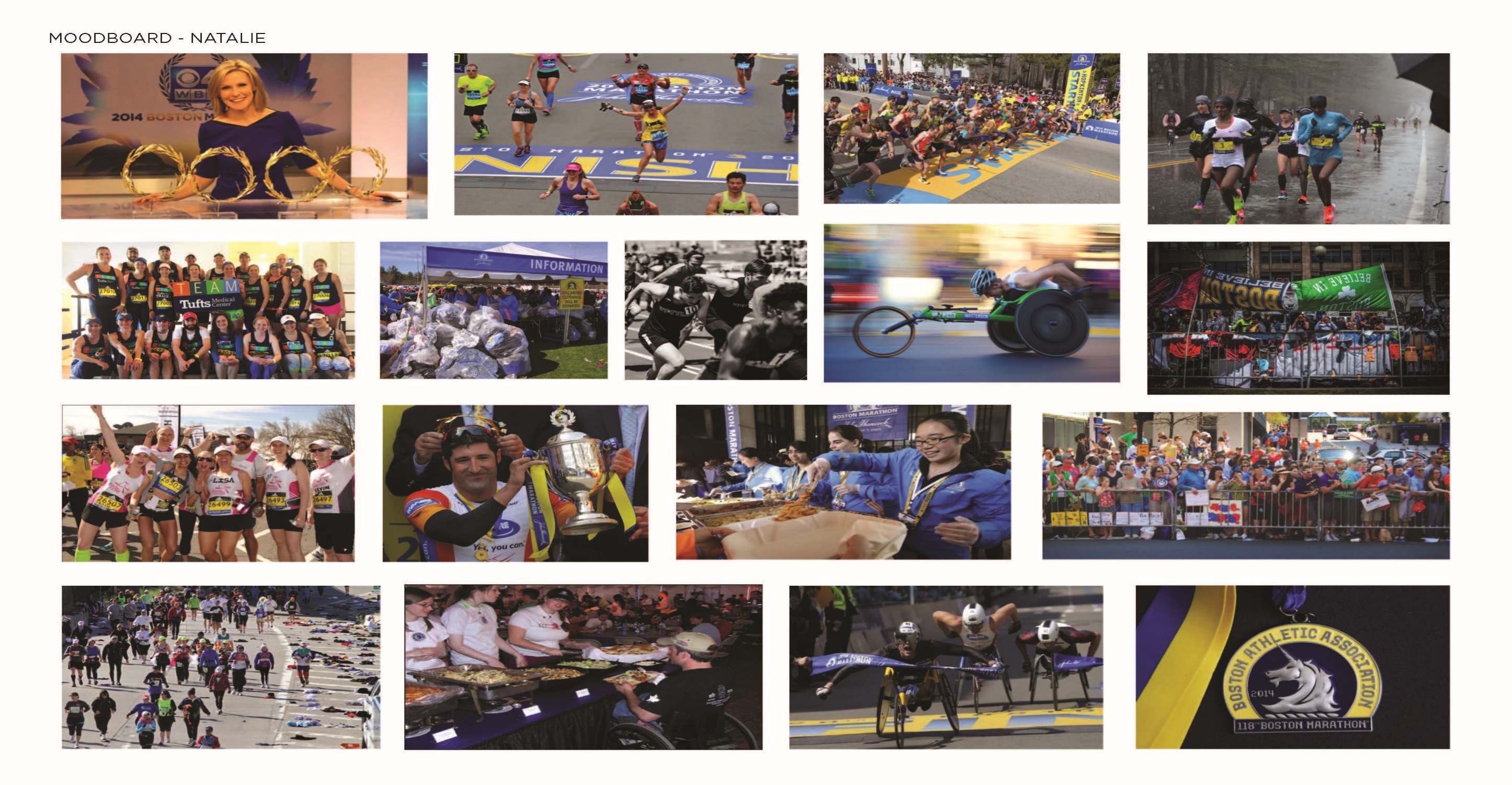 Final Design
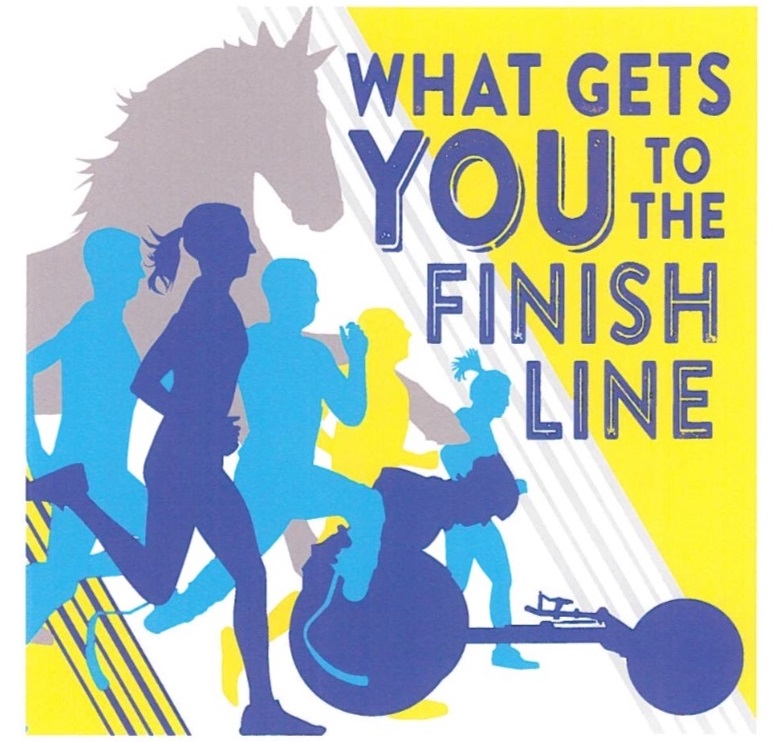